МБДОУ Детский сад №49 «Улыбка»
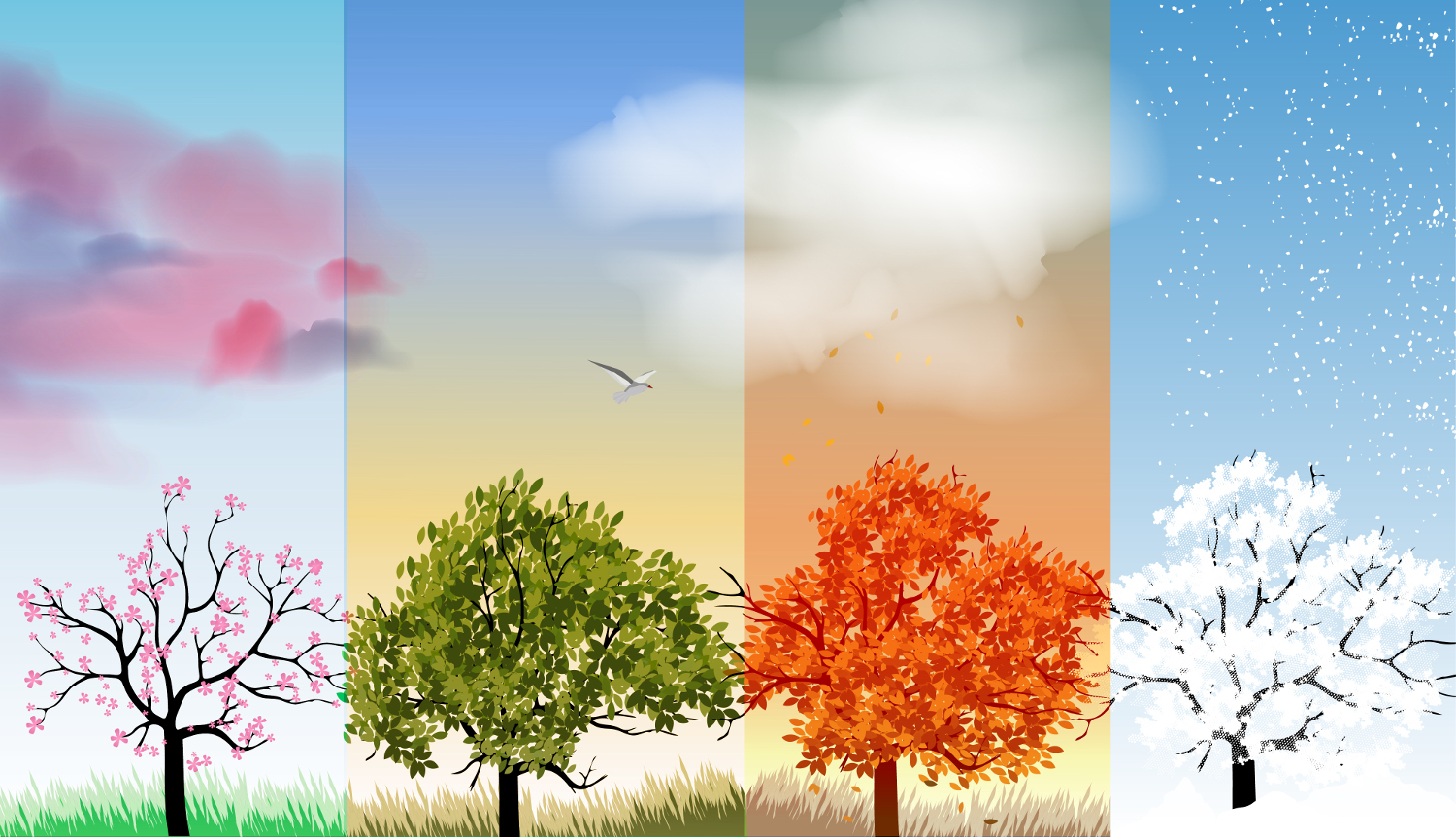 Проект «ВРЕМЕНА ГОДА»
МЛАДШАЯ ГРУППА
2019 – 2020 Г.
Разработчики:
Колесникова Н.В. Воспитатель
Федулова С.В. Воспитатель
Цель:  формирование начальных представлений о временах года.
Задачи:  
Формирование первичных представлений об особенностях природы. 
 Формирование позитивных установок к различным видам труда. 
 Развитие общения и взаимодействия ребёнка со взрослыми и сверстниками. 
Владение речью как средством общения, развитие связной речи.
Этапы реализации проекта
1 этап – организационно - диагностический 
2 этап - формирующий (блочный)
3 этап - заключительный
Блок № 1 «Осень разноцветная»(сентябрь 2019 – ноябрь 2019 года)
Программное содержание: формирование первичных представлений об осени и его признаках; помочь детям увидеть красоту и разнообразие осенний природы; развитие познавательной активности, логического мышления, воображения, речи; воспитание любви и бережного отношения к родной природе.
Блок № 2 «Волшебница - зима: декабрь 2019 – февраль 2020 года»
Программное содержание: 
    формирование первичных представлений о зиме и её признаках; помочь детям увидеть красоту и разнообразие зимней природы; развитие познавательной активности, логического мышления, воображения, речи; воспитание любви и бережного отношения к родной природе.
Блок № 3 «Весна - красна»(март 2020 – май 2020 года)
Программное содержание: формирование первичных представлений о весне и её признаках; помочь детям увидеть красоту и разнообразие весенней природы; развитие познавательной активности, логического мышления, воображения, речи; воспитание любви и бережного отношения к родной природе.
Блок № 4 «Ах, лето» (июнь 2020 – август 2020 года)
Программное содержание: формирование первичных представлений о лете и его признаках; помочь детям увидеть красоту и разнообразие летней природы; развитие познавательной активности, логического мышления, воображения, речи; воспитание любви и бережного отношения к родной природе.
Художественно – эстетическое развитие
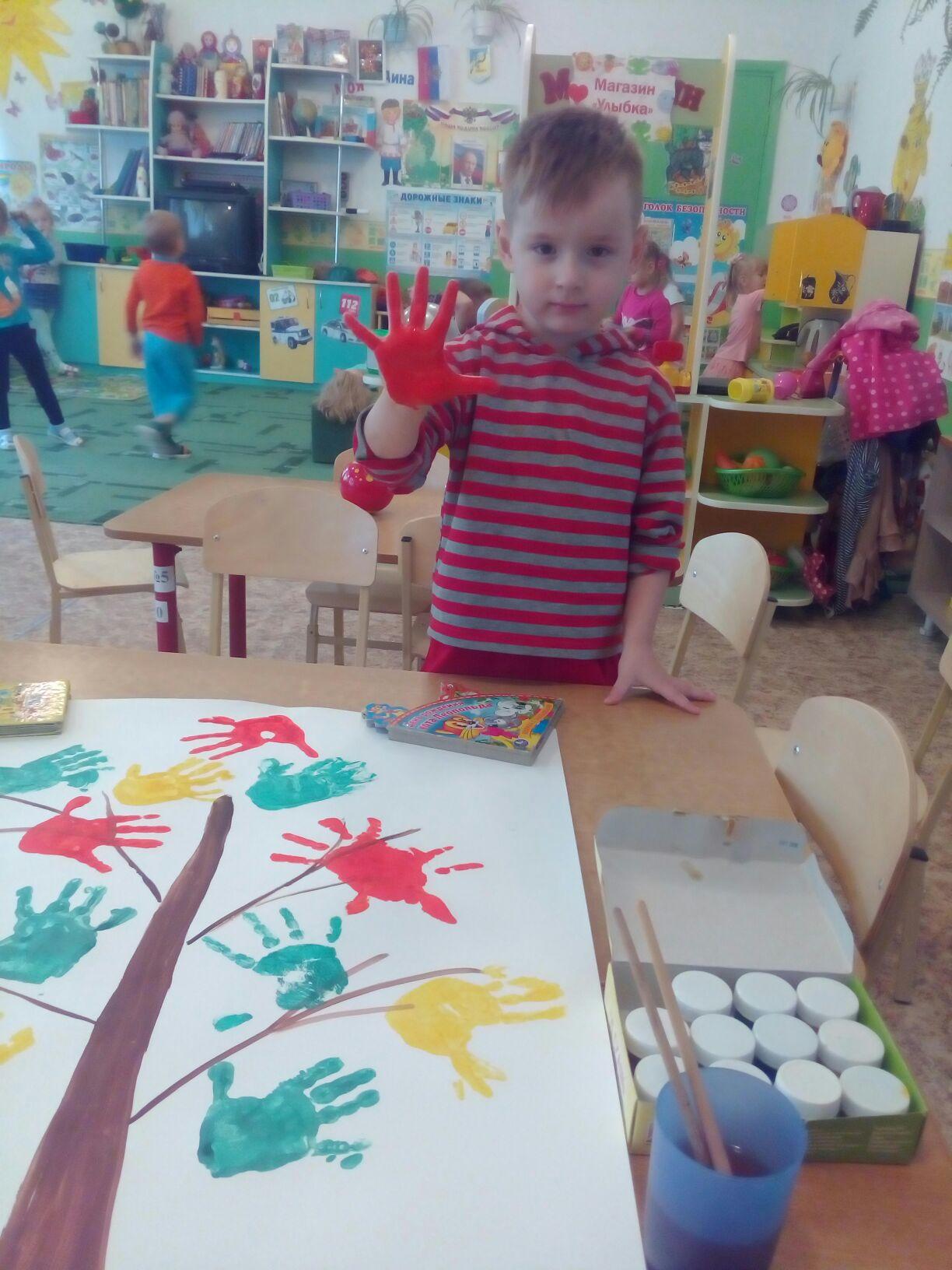 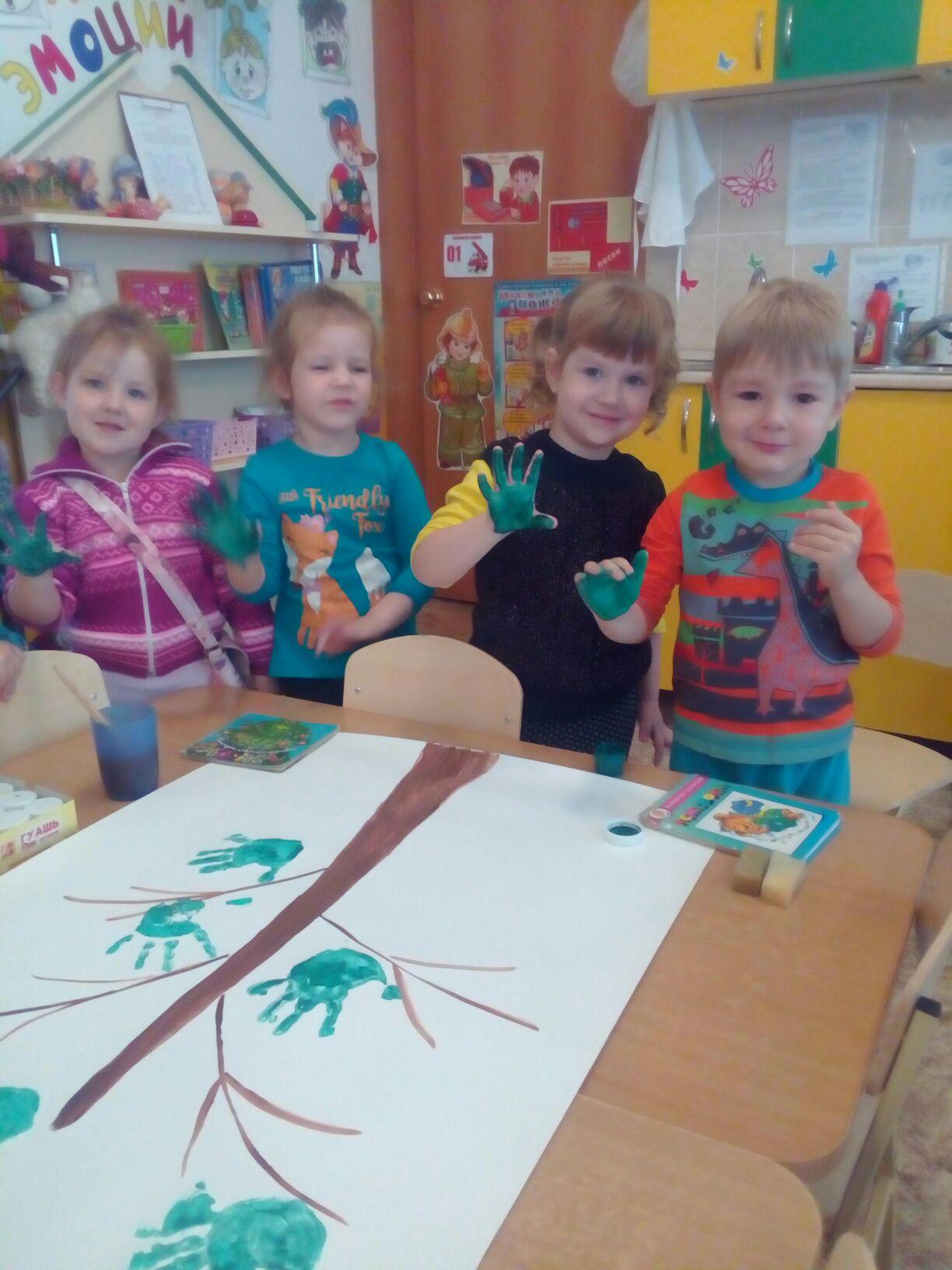 Выставка «Дары осени»
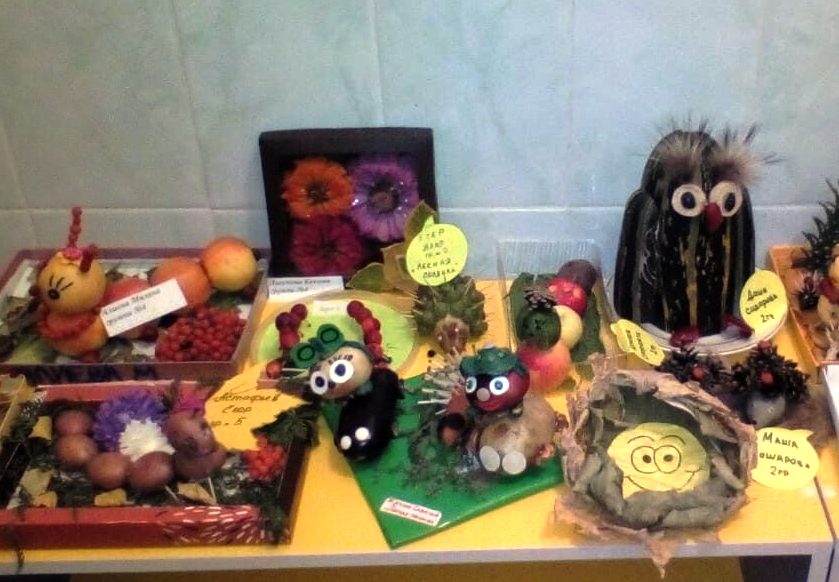 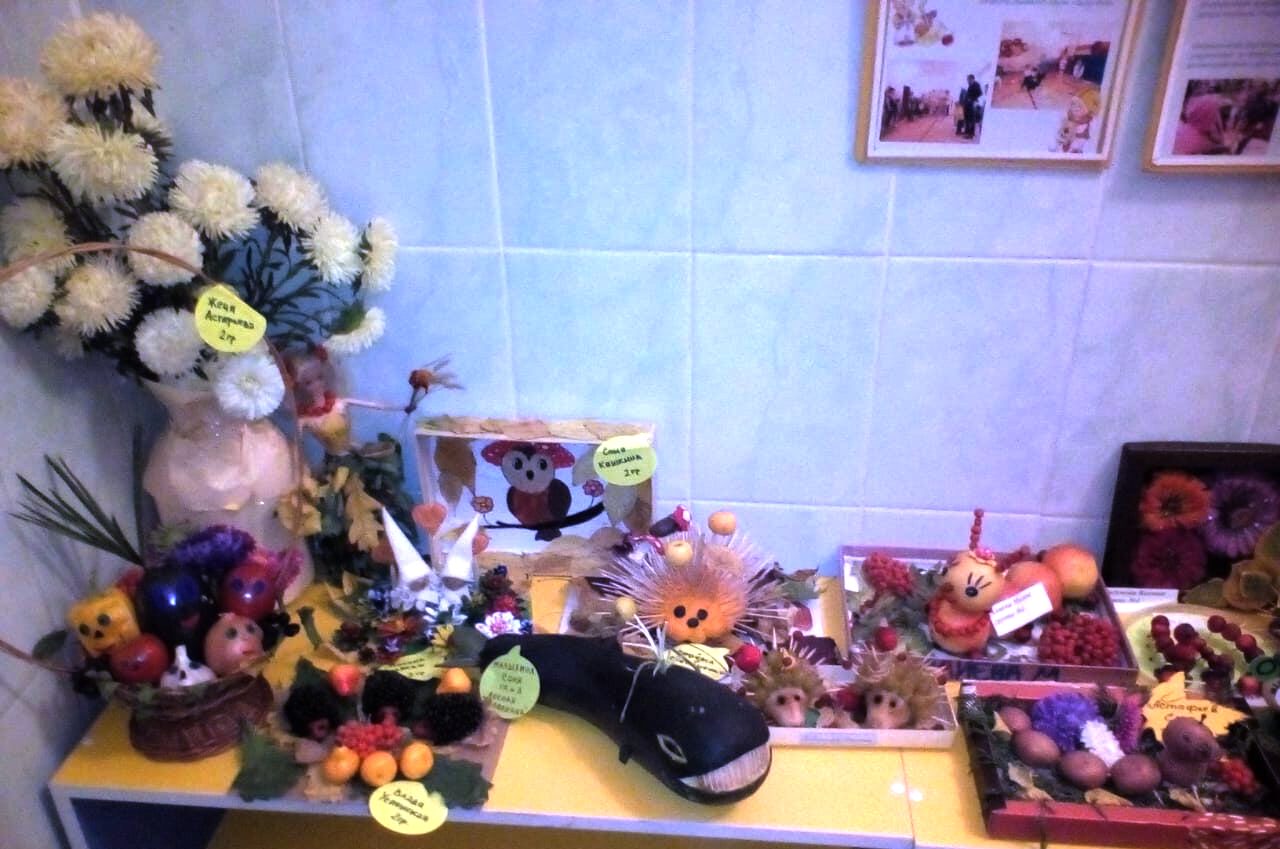 Оформление альбомов
Фильм и альбом
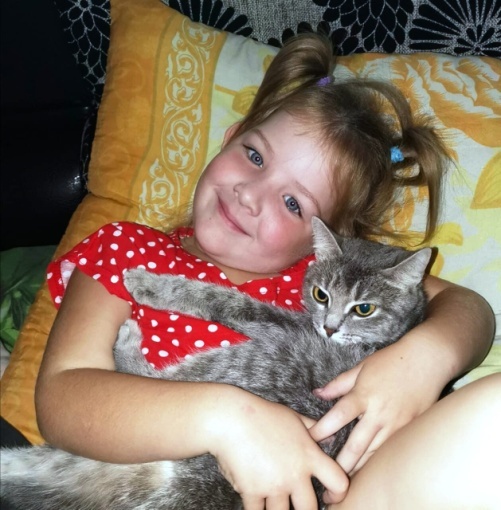 Фильм и альбом
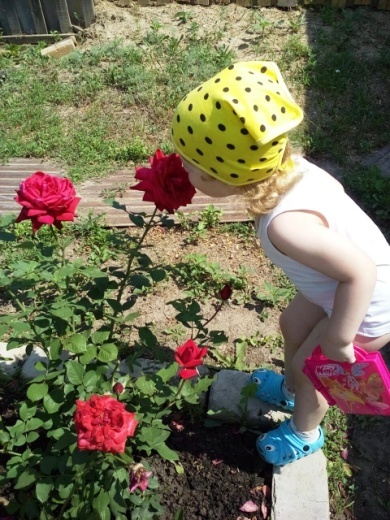 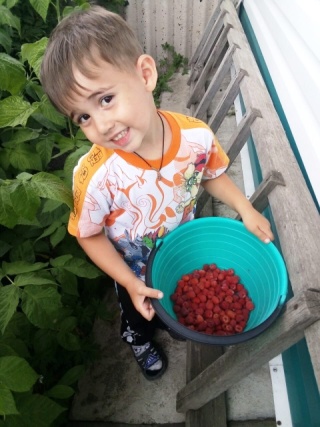 Оформление альбомов по временам года
Проведение опытов и экспериментов со снегом и льдом
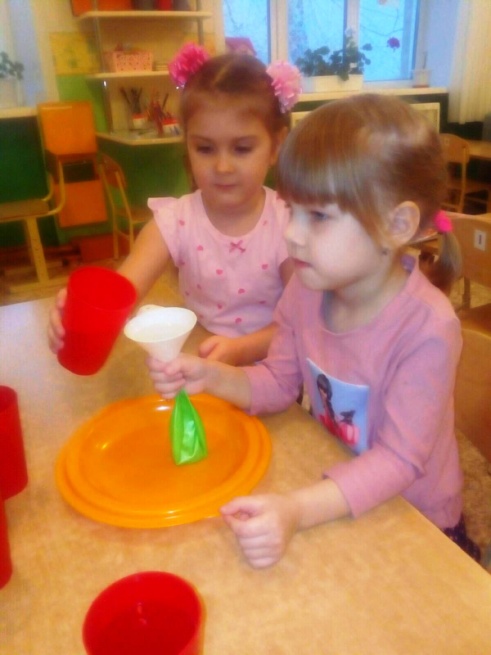 Проведение опытов и экспериментов со снегом и льдом
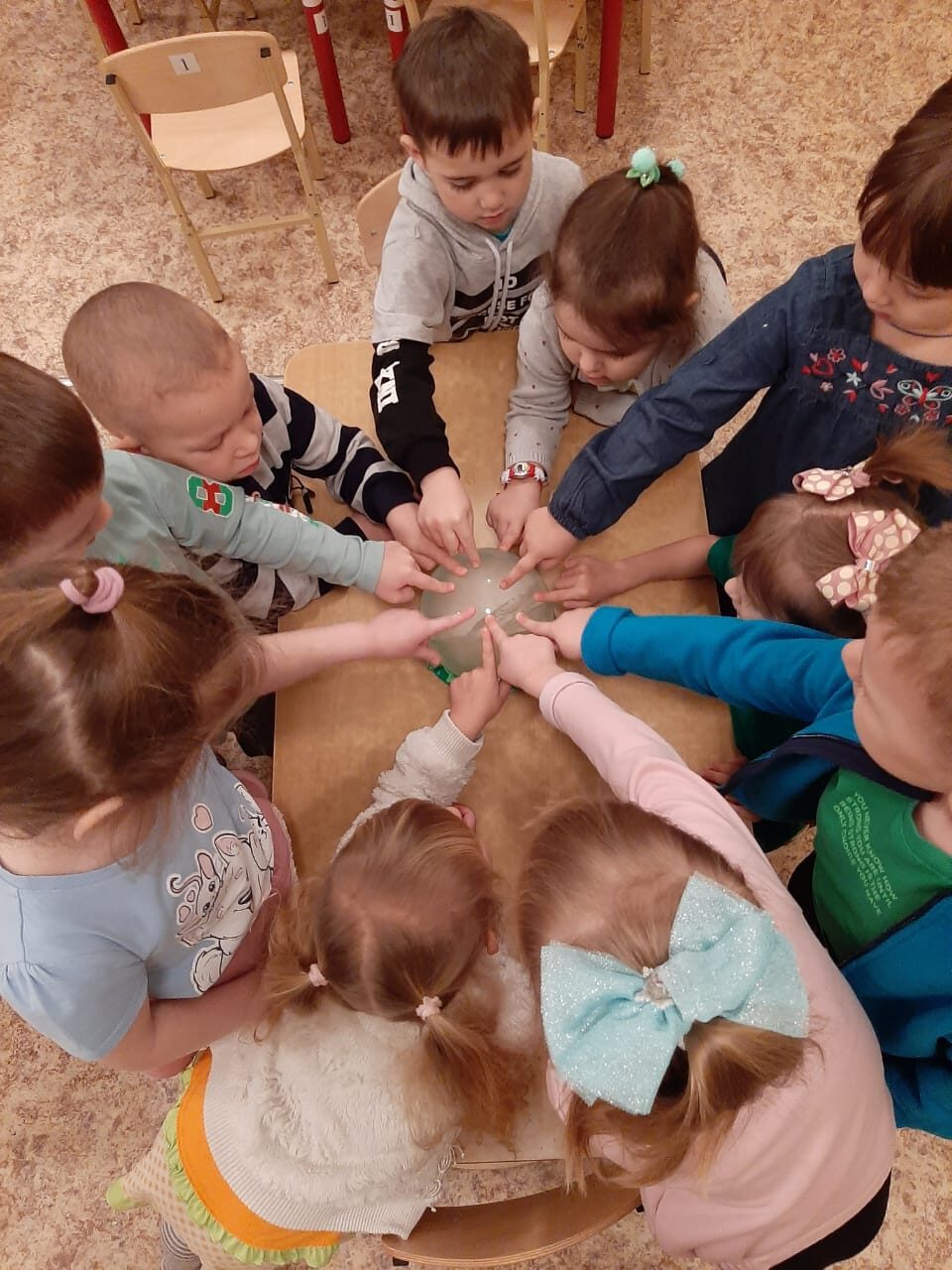 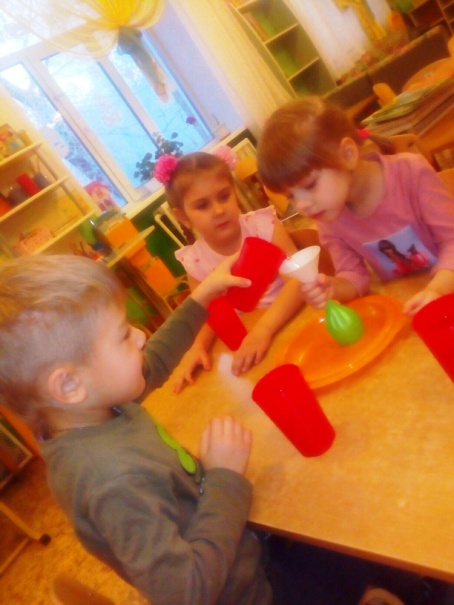 Участие в городском конкурсе «Зимняя сказка»
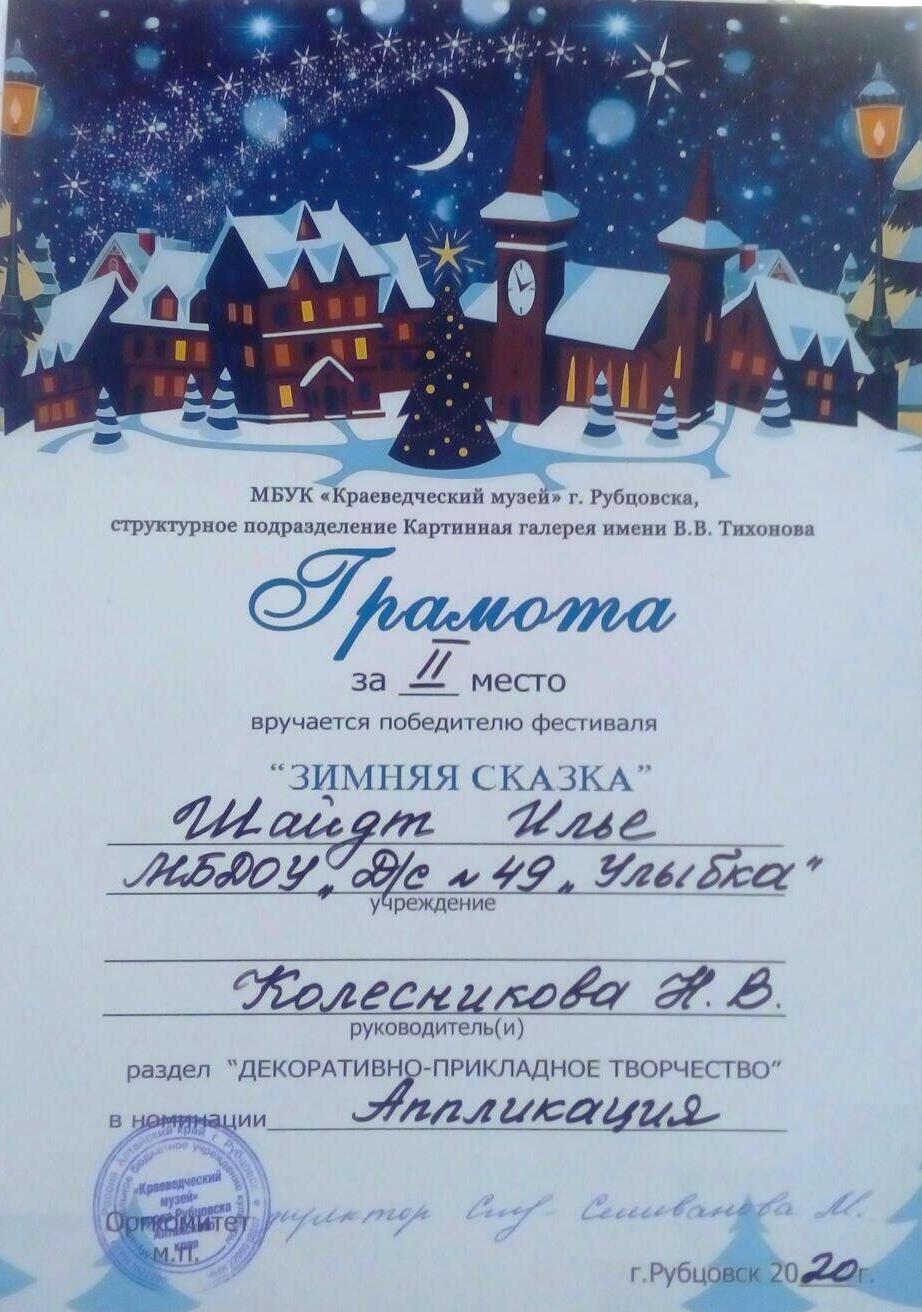 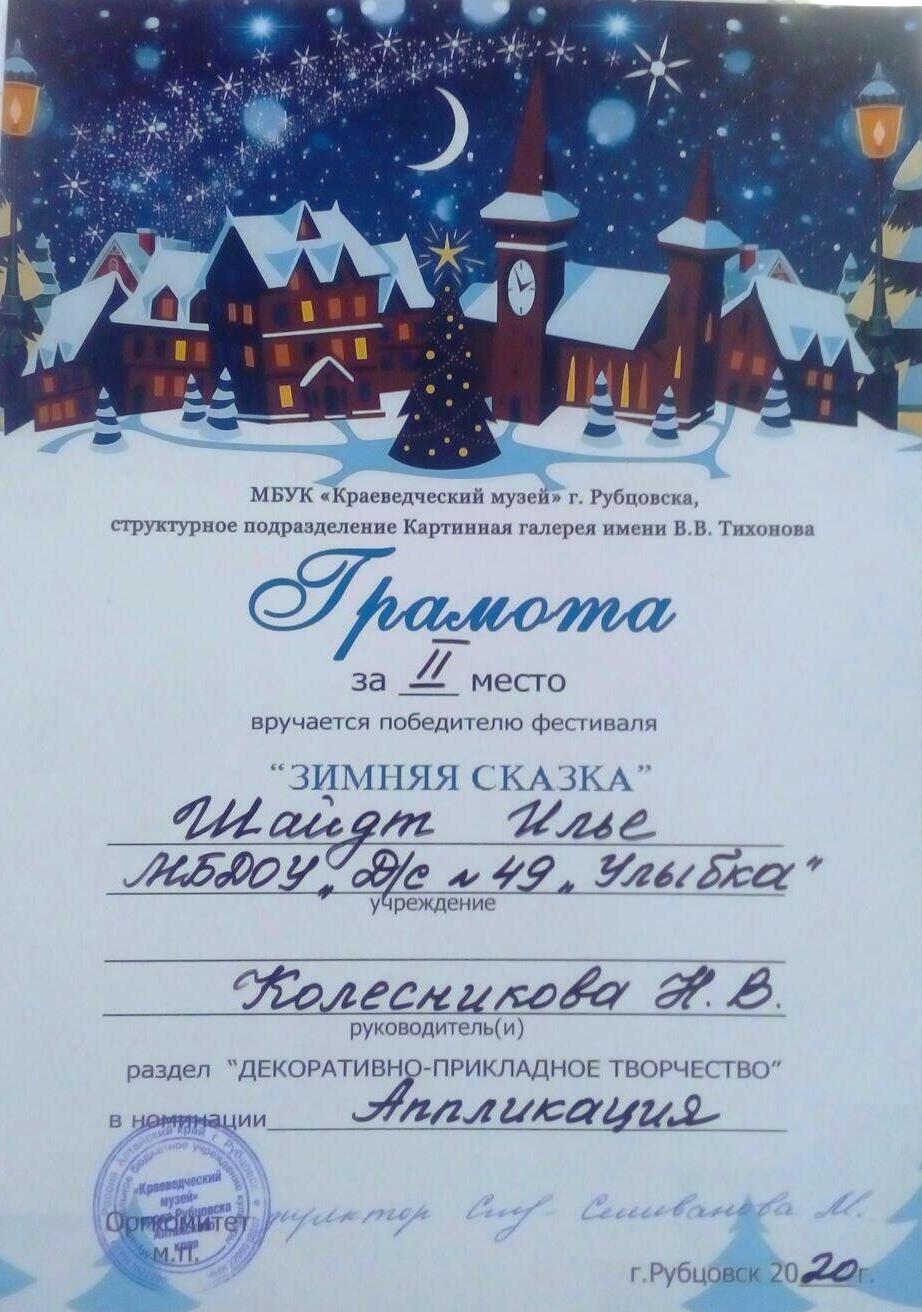 Дидактические игры
Праздники
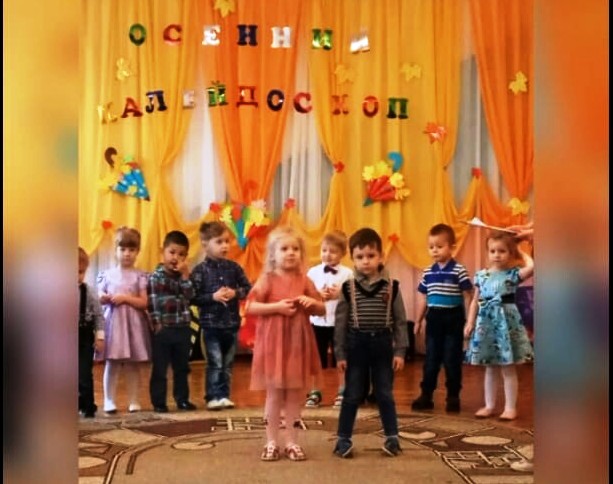 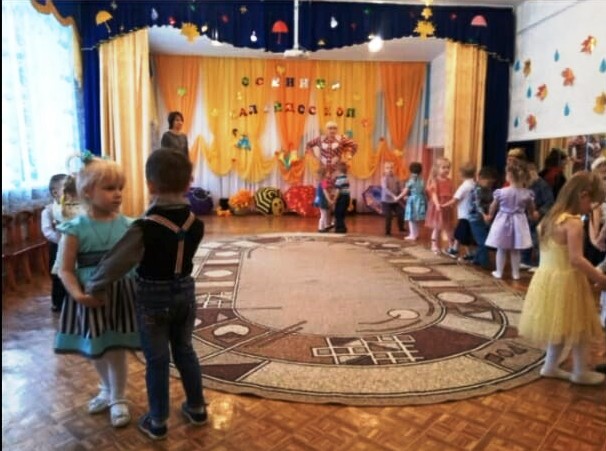 Экологическая акция «Посади цветы»
Консультации для родителей
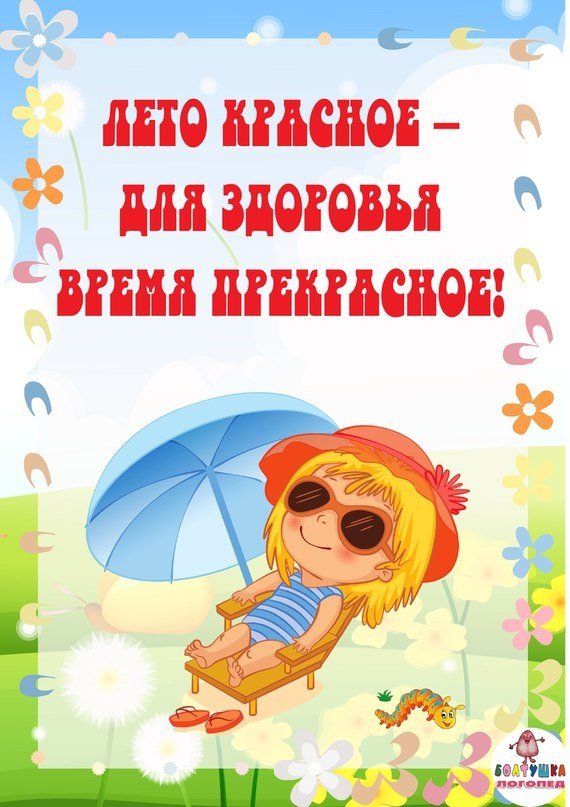 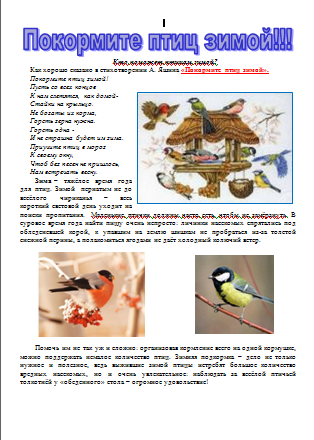 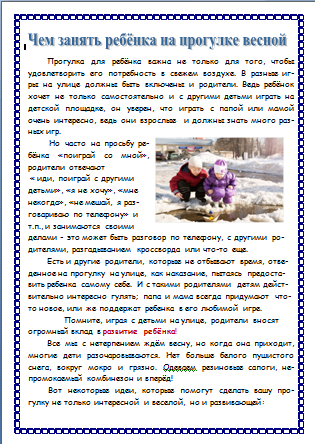 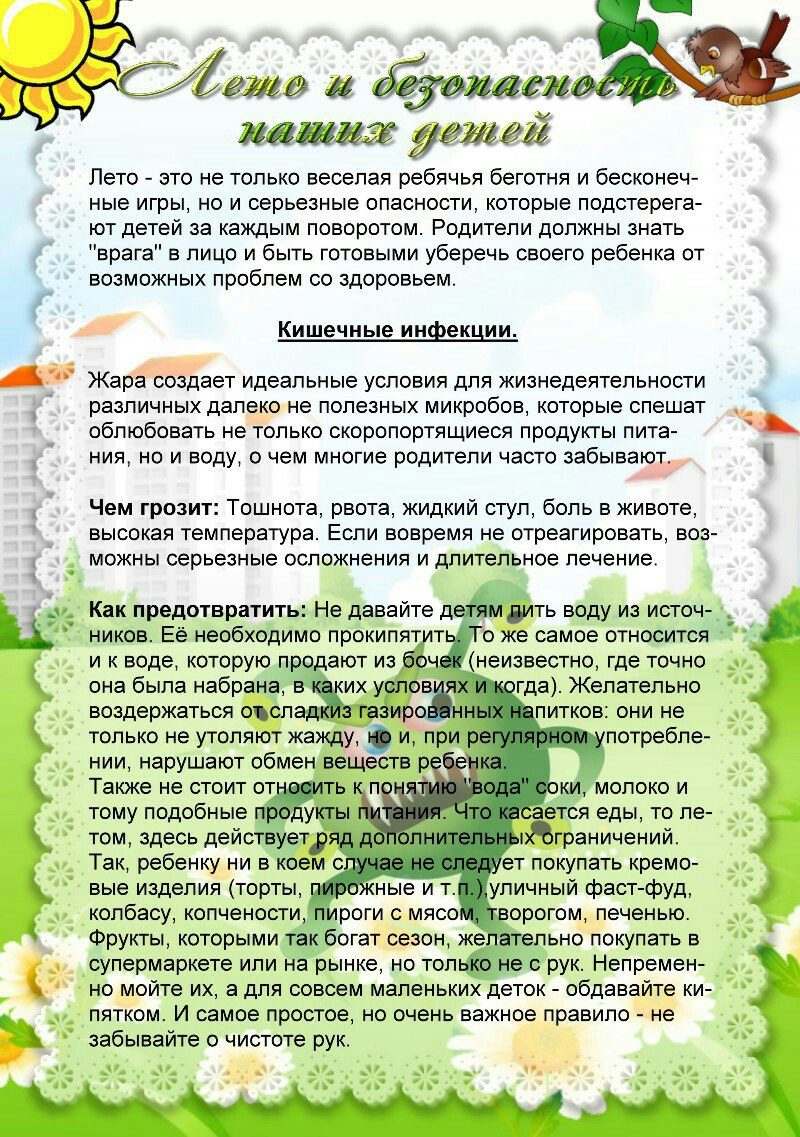 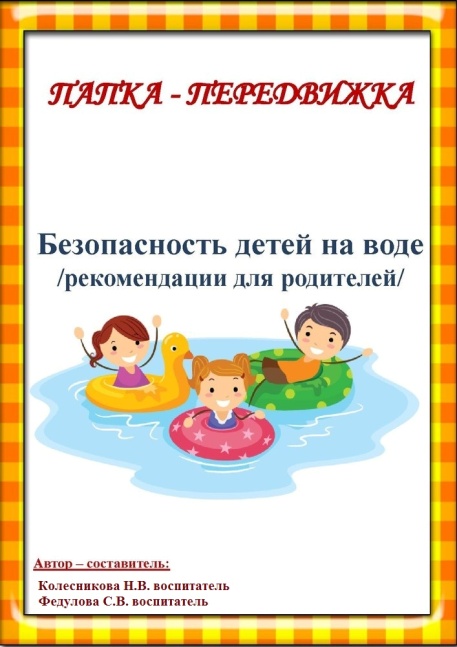